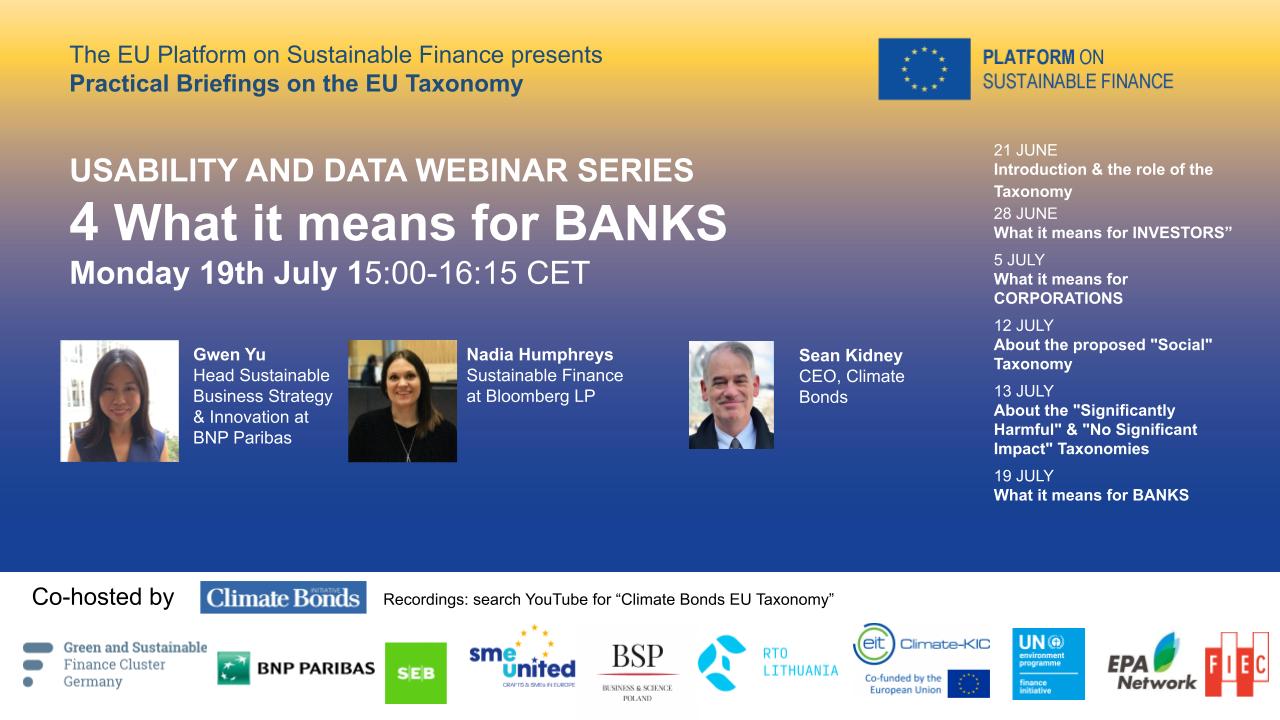 6 environmental interlinked objectives
CLIMATE CHANGE
Other objectives
Transition to a circular economy
Mitigation
Pollution prevention and control
Adaptation
Sustainable use and protection of water and marine resources
Protection and restoration ofbiodiversity & ecosystems
Technical Screening Criteriaunder development
Technical Screening Criteria in the Delegated Acts
Key features
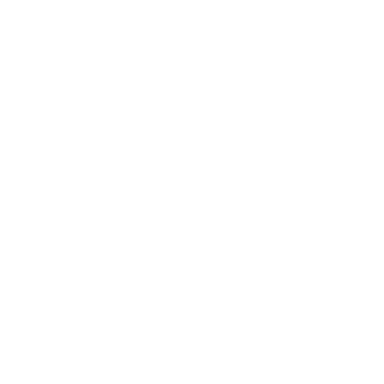 Science-based
Leverage existing work
Dynamic
Turnover, Capex & Opex
Easy to use
Substantially contribute
To at least one of the six environmental objectives as defined in the proposed regulation
Do no significant harm
To any of the other five environmental objectives 
as defined in the proposed regulation
Comply with
Minimum safeguards
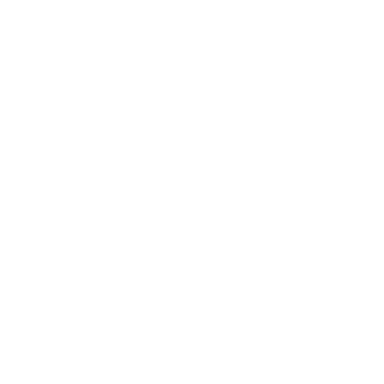 EU Taxonomy
First set of activities (from the first Delegated Acts that cover climate change mitigation & adaptation objectives)
Manufacturing 
Transitions
Components
Buildings New, existing and renovations
Supply chain / SMEs
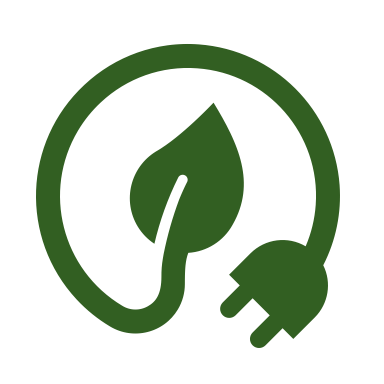 Electricity generation
Solar, wind, geothermal, hydro, Gas only if with CCS Storage, transmission
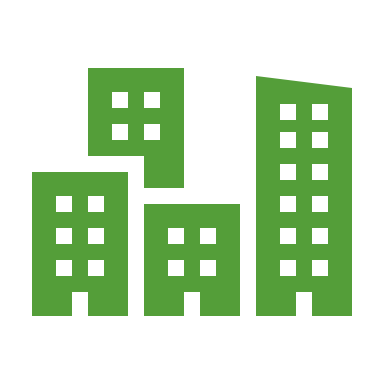 Activites were prioritized as these sectors are responsible FOR OVER 80% 
of direct greenhouse gas emissions in the EU
Aluminium, Steel, Concrete, Plastics
Transport Very low emissions, to zero tailpipe by 2025: electric, hydrogen
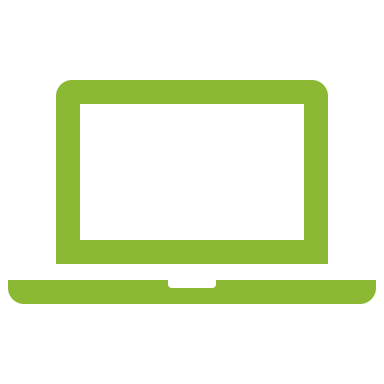 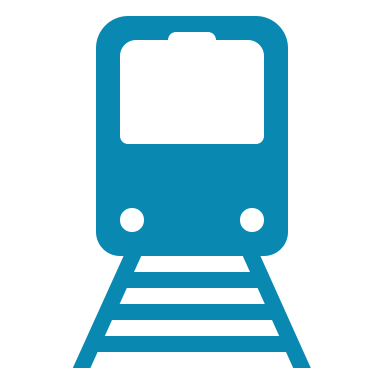 ICT
Forestry 	Maintaining carbon
	Improving carbon performance
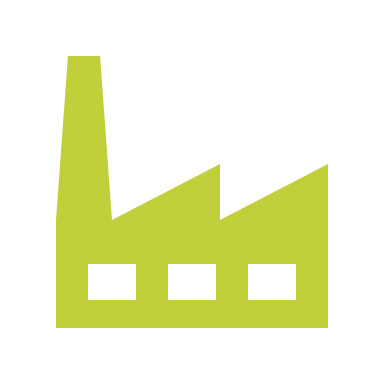 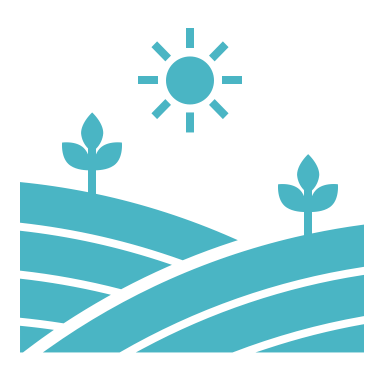 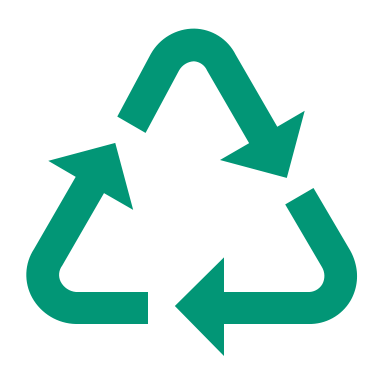 Energy efficiency, adaptation
[Speaker Notes: More activities are currently considered by the Platform to be included in future delegated acts]
EU Taxonomy use
Companies: how it helps transition
By defining green economic activities, not companies
The Taxonomy enables companies to transition by gradually increasing their share of green activities
Company XYZ
Share of green activities
Based on share of turnover
B
A
C
D
20%
2020
Factory A expands
Taxonomy aligned investment (CAPEX)
B
50%
2025
A
D
C
Site/project/operation that is Taxonomy-aligned
Site/project/operation that is not Taxonomy-aligned
Factory B increases energy efficiency
Taxonomy aligned investment (CAPEX)
70%
A
D
B
E
2030
Factory C is closed - Factory E is built
Key Terms for Reporting under the EU Taxonomy
Key Timeline for Reporting under the EU Taxonomy
Report Eligibility
Non-financial corporate reporting of Alignment
Financial corporate reporting of Alignment
Inclusion of estimates in KPI
What’s included in Reporting for Financial Undertakings?
Article 7(1): As general rule exposures to central governments, central banks and supranational issuers excluded from both numerator and denominator of the KPI.
Article 9: Subject to review in mid-2024.
Recital 13: Financial undertakings may, however, and on a voluntary basis, disclose exposures to taxonomy aligned bonds and taxonomy aligned debt securities that are issued by central governments, central banks or supranational issuers. Separately from the KPI.
Local governments financing e.g., social housing, public transportation etc. shall be included in both numerator & denominator of the KPI (Eg, municipalities are included).
Voluntary Disclosures
As general rule, the delegated act doesn´t prohibit voluntary disclosures, provided they are reported separately from the KPIs.
E.g., ´Estimated aligned´ reports may only be disclosed voluntarily, and separtely from the KPIs.
E.g., Sovereign green bond exposures may only be disclosued voluntarily, and separtely from the KPIs.
KPIs for Banks (Credit Institutions)
a main KPI for on-balance sheet assets stock, except sovereign exposures, related to the financing activities (Green Asset Ratio - GAR);
additional GAR KPI (flow i.e. new loans);
additional KPIs for off-balance sheet assets (FinGuar, AuM);
an additional KPI for commissions and fees related to activities other than financing (starting 2026), and
an additional KPI for trading book (starting 2026).
Green Asset Ratio (GAR)
GAR is the proportion of the credit institutions’ assets invested in Taxonomy-aligned economic activities as a share of total assets (except sovereign exposures). It should be calculated based on on-balance sheet exposures (assets) according to the prudential scope of consolidation for the types of assets.
Breakdown shall be provided based on the objective, type of counterparty, transitional and enabling activities. 
GAR should cover the stock of credit institutions (existing on-balance assets, except sovereign exposures). 
The definition of the KPI is based on the following components where: 
the numerator covers the loans and advances, debt securities, equities, repossessed collaterals financing Taxonomy-aligned economic activities, thus capturing total Taxonomy-aligned exposures (based on turnover KPI/CapEx KPI for non-financial undertakings and GAR for financial undertakings), except for sovereign exposures to non-NFRD counterparties, derivatives, on-demand interbank loans, cash-related assets; 
the denominator covers the total assets of a bank except sovereign exposures, central bank exposures and trading book.
Schedule of disclosures – Article 10
Review 30 Dec 2024
*Entry into force: 1 January 2022, reporting based on previous FY e.g. 2021 data for 2022 reporting
**Trading book and Fees and Commissions delayed to 2026
***Reporting for financial holdings may only account eligible data from previous FY, aligned in 2025
Interaction with NFRD/CSRD and EU Green Bonds
Disclosure delegated act complements NFRD disclosures and interacts at the level of the scope: if the scope of the NFRD/CSRD enlarges e.g., to listed SMEs, so should the scope of the disclosure DA.
How/whether Taxonomy disclosures will impact CSRD e.g., qualitative disclosures:
In principle, subject to the results of the negotiations, the CSRD should not replicate the disclosure DA Art.8 in substance i.e., EFRAG should not produce separate chapter on similar disclosures. The CSRD may make reference to Taxonomy disclosures if needed. 
Whether via TR or CSRD, disclosures shall be reported via the same management report at company level – be audited in similar ways.
EU Green Bonds is a voluntary standard with separate verifying mechanisms. Art.8 DA is a mandatory disclosure scheme. Issuers should use Taxonomy disclosures to inform their alignment with the taxonomy framework per the standard.
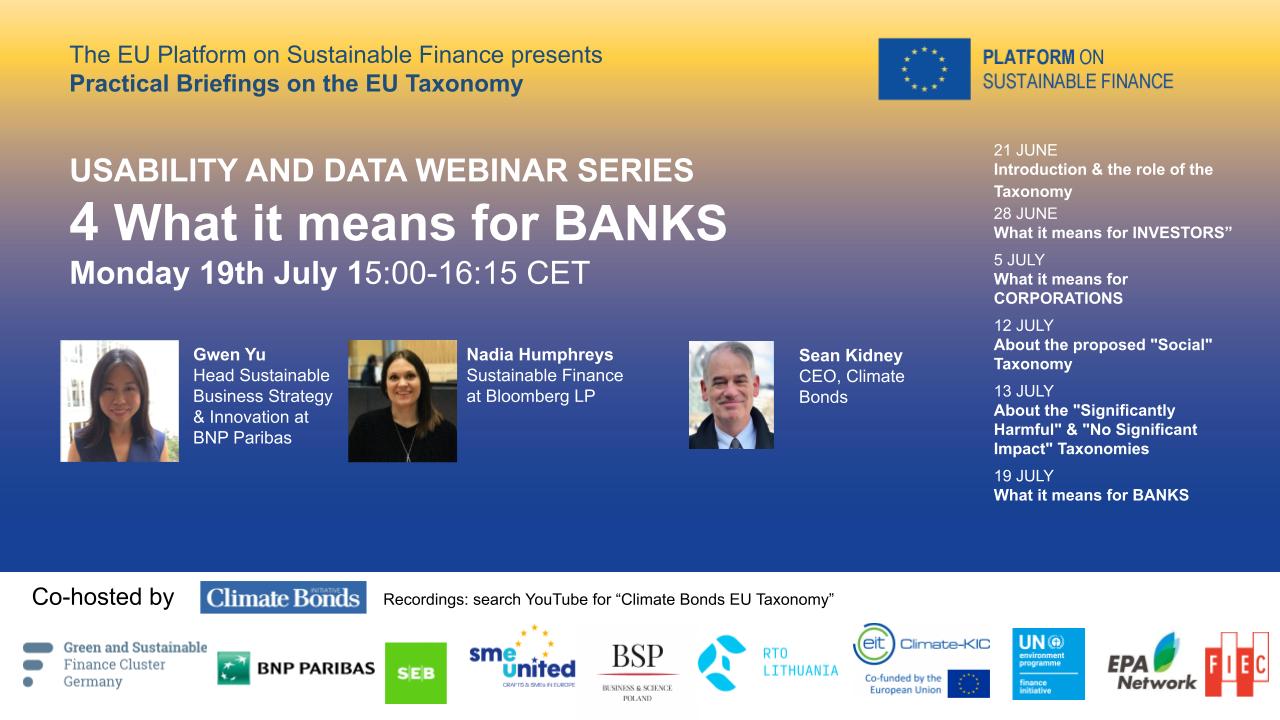